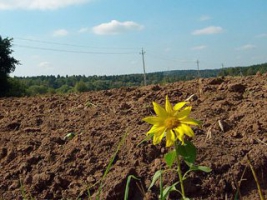 Основи ґрунтознавства та геології
ҐРУНТИ ЗОНИ ЛІСОСТЕПУ
Тема 18
План
1. Територія та грунтово-географічна характеристика зони.
2. Процеси ґрунтоутворення та їх характеристика.
3. Основні типи ґрунтів Лісостепової зони, їх агровиробнича оцінка.
Лісостепова зона простяглася від Прикарпаття до Середньоросійської височини. Північна межа (із Поліссям) проходить поблизу Львова, Шепетівки, Житомира, Києва, Ніжина, Глухова, а південна - по лінії Ананьїв - Знам'янка - Олександрія - Красноград - Балаклія - Куп'янськ.
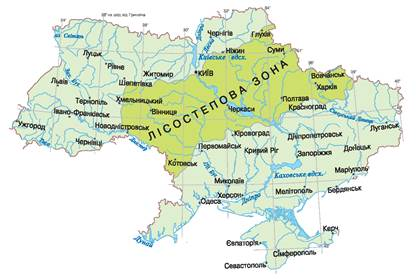 Кліматичні умови Лісостепу
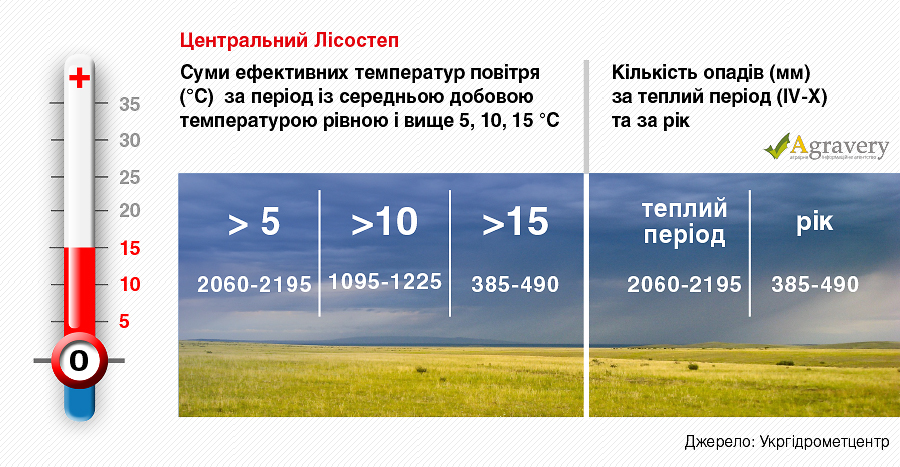 Інтерактивна карта кліматичних зон України
Ландшафти Лісостепу
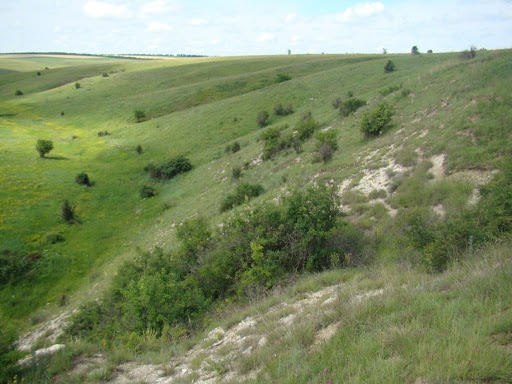 Процеси ґрунтоутворення та їх характеристика
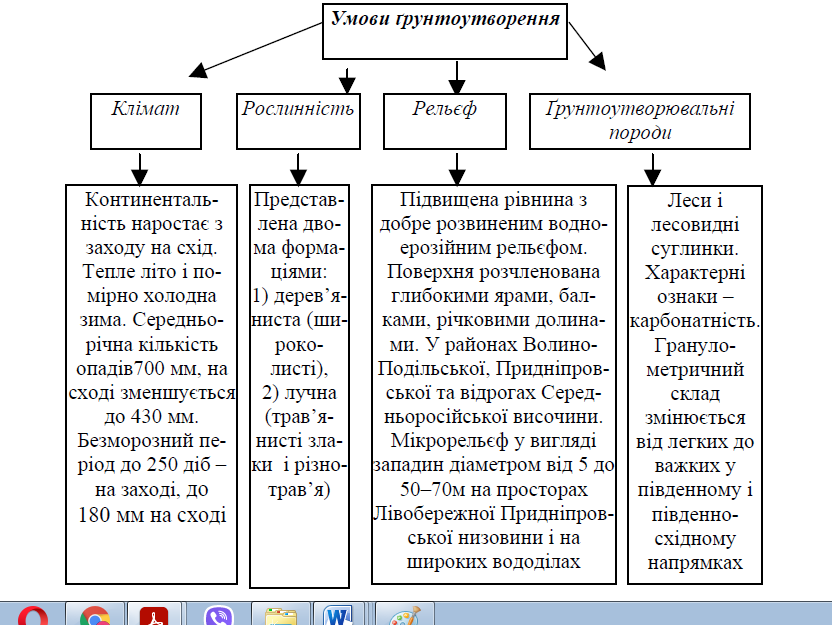 Сірі лісові грунти утворились під широколистяними лісами в післяльодовиковий період, коли лесові породи почали поступово вкриватись лісом, під впливом таких основних процесів: гумусонакопичення, біологічної акумуляції зольних речовин, вилуговування карбонатів і легкорозчинних солей, міграції гумусових речовин і продуктів розкладу мінералів, лесиважу. Тобто, узагальнюючи, проявляються дерновий, дуже загальмований підзолистий процеси та лесиваж.  (Відео)
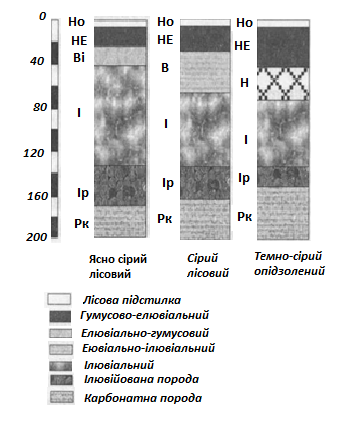 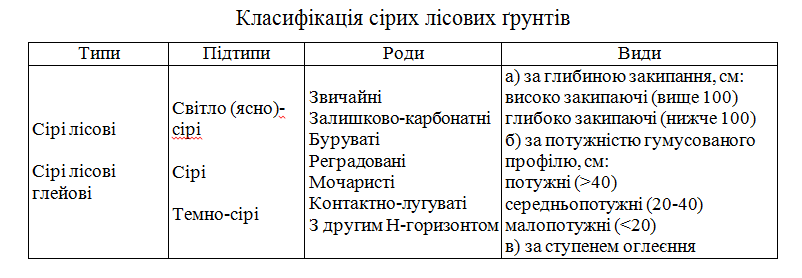 Профіль цілинного сірого лісового ґрунту має в загальному вигляді таку будову:
Нл – лісова підстилка потужністю 2-3 см;
НЕ (Не) – гумусово-елювіальний, бурувато-сірий, пухкий, горіхувато-грудкуватий, присипка SiО2;
[Eh] – підзолистий, слабкогумусований, білястий, плитчастий, пухкий, присутній тільки у світло-сірих лісових ґрунтах;
Іе (ІН в темно-сірих) – ілювійований, перехідний, багато присипки SiО2, горіхуватий;
І (Ih в темно-сірих) – ілювіальний, темно-бурий, дуже щільний, призмоподібний, органо-мінеральне лакування, вмита присипка SiО2;
Рк – материнська порода, найчастіше – лесоподібний суглинок, бурно кипить, безформенно-грудкувата, пухка, трубочки СаСО3
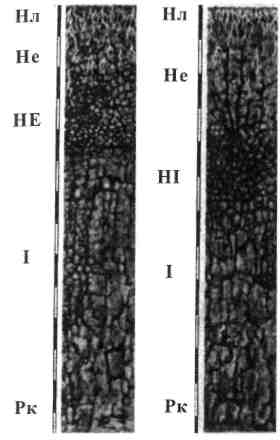 Сірий і темно-сірий лісовий грунт
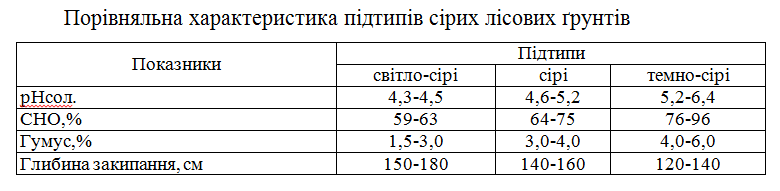 Світло-сірі лісові мають найсильнішу опідзоленість: Нл+НЕ+Е(h)+І+Рк; сірі лісові: Нл+НЕ+І+Рк; темно-сірі: Нл+Не+НІ+РІ+Рк.
Чорноземи – багаті темнозабарвлені гуматним гумусом грунти, насичені основами, із зернистою або грудкуватою структурою, що не мають ознак сучасного перезволоження і сформувались під багаторічною трав'янистою рослинністю в континентальному суббореальному поясі.
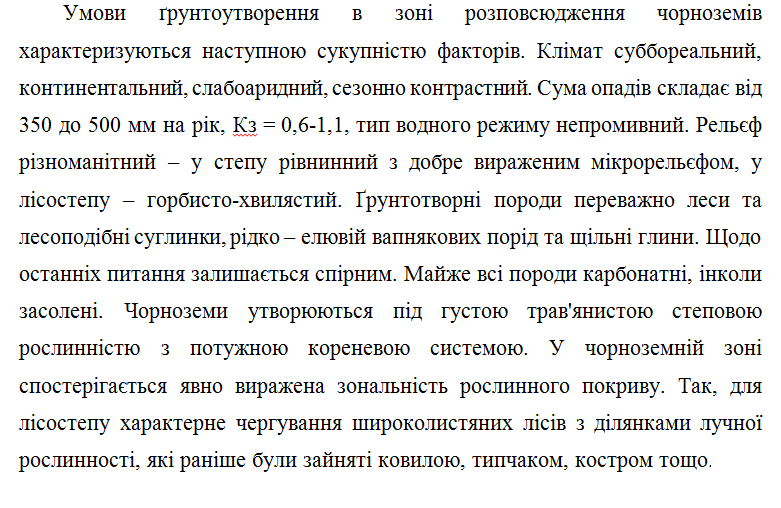 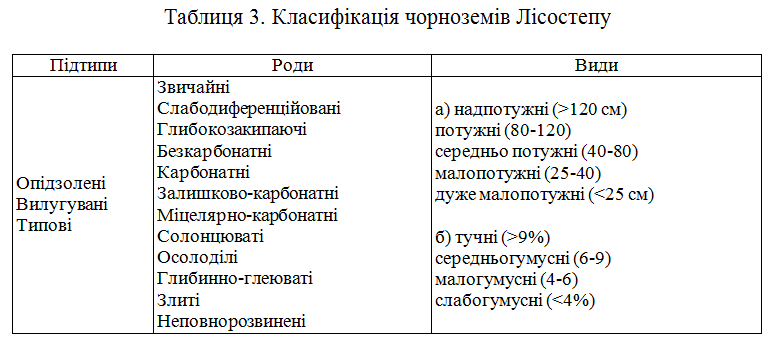 Найбільш сприятливі умови для чорноземоутворення складаються в південній частині лісостепової зони, де утворюються типові чорноземи та на півночі степу, де розповсюджені чорноземи звичайні.
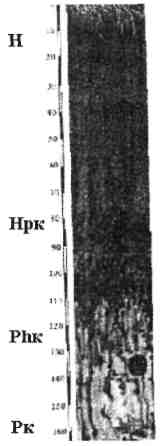 Будова профілю чорнозему  типового в найтиповішому вигляді така :
Не – степова повсть;
Н – гумусовий, темно-сірий горизонт, зернистий, пухкий, перехід поступовий;
Нр – верхній перехідний, темно-сірий, дещо світліший за попередній, з плямами, кротовинами, грудкувато-зернистий, перехід поступовий; 
Рhк – нижній перехідний, сірувато-бурий до палевого, язики і затікання гумусу, кротовини, грудкуватий, переважно карбонатний, перехід поступовий;
Рк – материнська порода, переважно палевий пухкий карбонатний лес.
Опідзолені чорноземи особливо часто зустрічаються в західному лісостепу на високих добре дренованих вододілах. Головна морфологічна ознака – наявність білястої присипки в нижній частині Н, де виділяється самостійний опідзо-лений горизонт Н(е), під яким залягає буруватий Нр(і) із зачатками горіхуватої структури, незначним лакуванням граней структурних відмін, гумусовими примазками, присипкою SiO2 Карбонати вимиті аж у материнську породу, де знаходяться у вигляді журавчиків, часто грунт взагалі не закипає у зв'язку з сильною вилугуваністю.
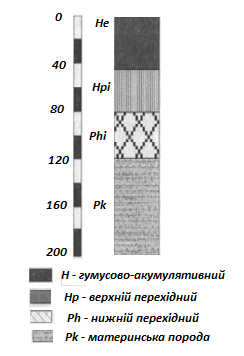 НЕ – гумусовий слабоелювійований горизонт, глибиною 35-45 см, темно-сірий, інколи білуватий від борошнистої присипки SiО2, орний шар порошисто-грудочкуватий, слабо-ущільнений, підорний шар грудочкувато-зернисто-горіхуватий; перехід поступовий;
Нрі – верхній перехідний слабоілювійований, добре гумусований горизонт, глибиною 30-40 см, темно-сірий, горіхувато-грудкуватий, ущільнений, з слабим нальотом борошнистої крем'янки, рідкими червориїнами, поодинокими кротовинами; перехід поступовий;
Phi – нижній перехідний ілювійований слабо гумусований горизонт, глибиною 35-45 см, темнувато-сірувато-бурий або сіро-бурий, грубо-горіхувато-призматичний, з брудно-бурим або червоно-бурим лакуванням R2О3, перехід поступовий;
Pi(h) – слабоілювійований горизонт, глибиною 15-30 см, дуже слабо гумусований, нерівномірно сірувато-бурий або буро-пальовий, призмовидно- рудкуватий, слабке лакування R2O3 на гранях структурних окремостей, зрідка зустрічаються кротовини; перехід різкий хвилястий;
Рк – ґрунтотворна порода, буровато-пальовий або пальовий лес, карбонати у вигляді плісняви і прожилок.
Типові чорноземи. Зустрічаються в південній частині лісостепу. Мають найхарактерніші морфологічні ознаки чорноземів: потужний гумусований профіль (>80 см), неглибоке залягання карбонатів (у верхньому перехідному горизонті або в його нижній частині), Е-І перерозподіл відсутній, СаСО3 у вигляді псевдоміцелію або трубочок.
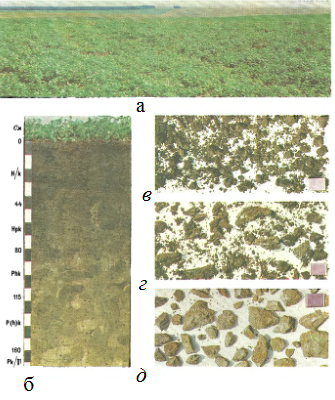 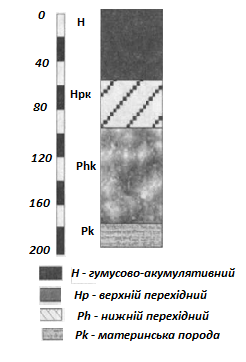 а — ландшафт слабкохвилястого  водороздільного плато, б — профіль ґрунту, в — структура гумусового орного горизонту; г —структура верхнього перехідного горизонту; д — структура нижнього перехідного горизонту.
Вилугувані чорноземи також лісостепові грунти. За морфологічними ознаками займають проміжне положення між опідзоленими й типовими. Відсутня елювіально-ілювіальна (Е-І) диференціація профілю, тобто не спостерігається присипки та ознаки ілювійованості, але карбонати вимиті глибоко (глибше 60 см), найчастіше – в нижній перехідний горизонт.
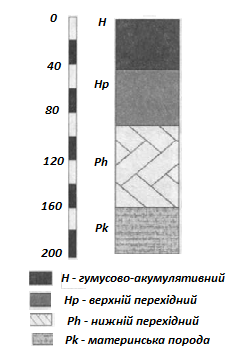 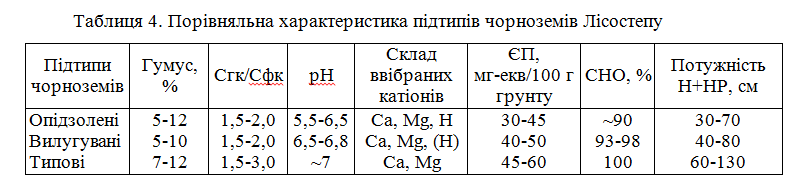 Самостійне вивчення
Інтразональність ґрунтів.